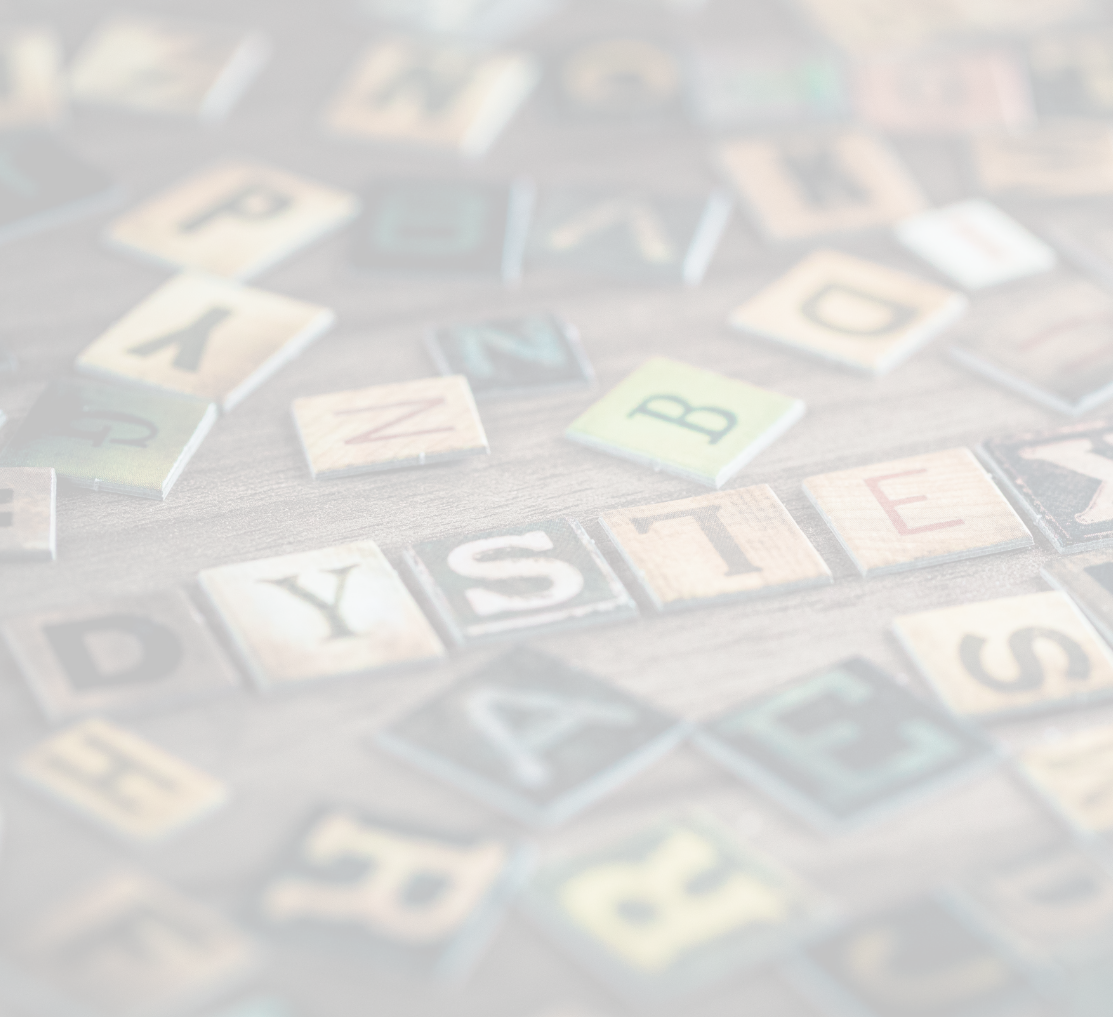 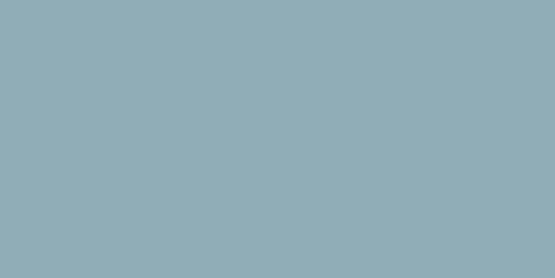 Velkommen
Hvem er vi?

Praktisk info
Spørgsmål i chatten
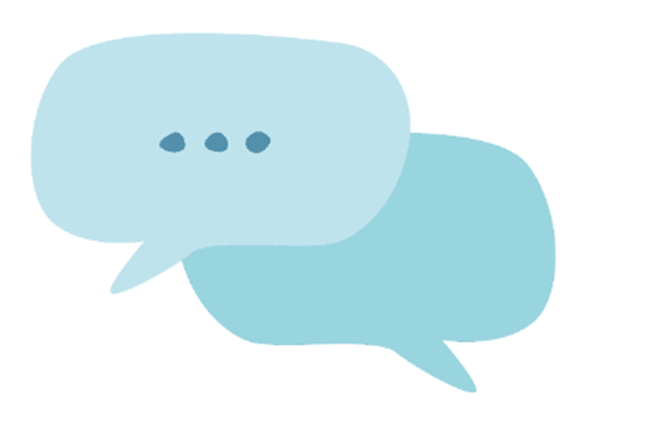 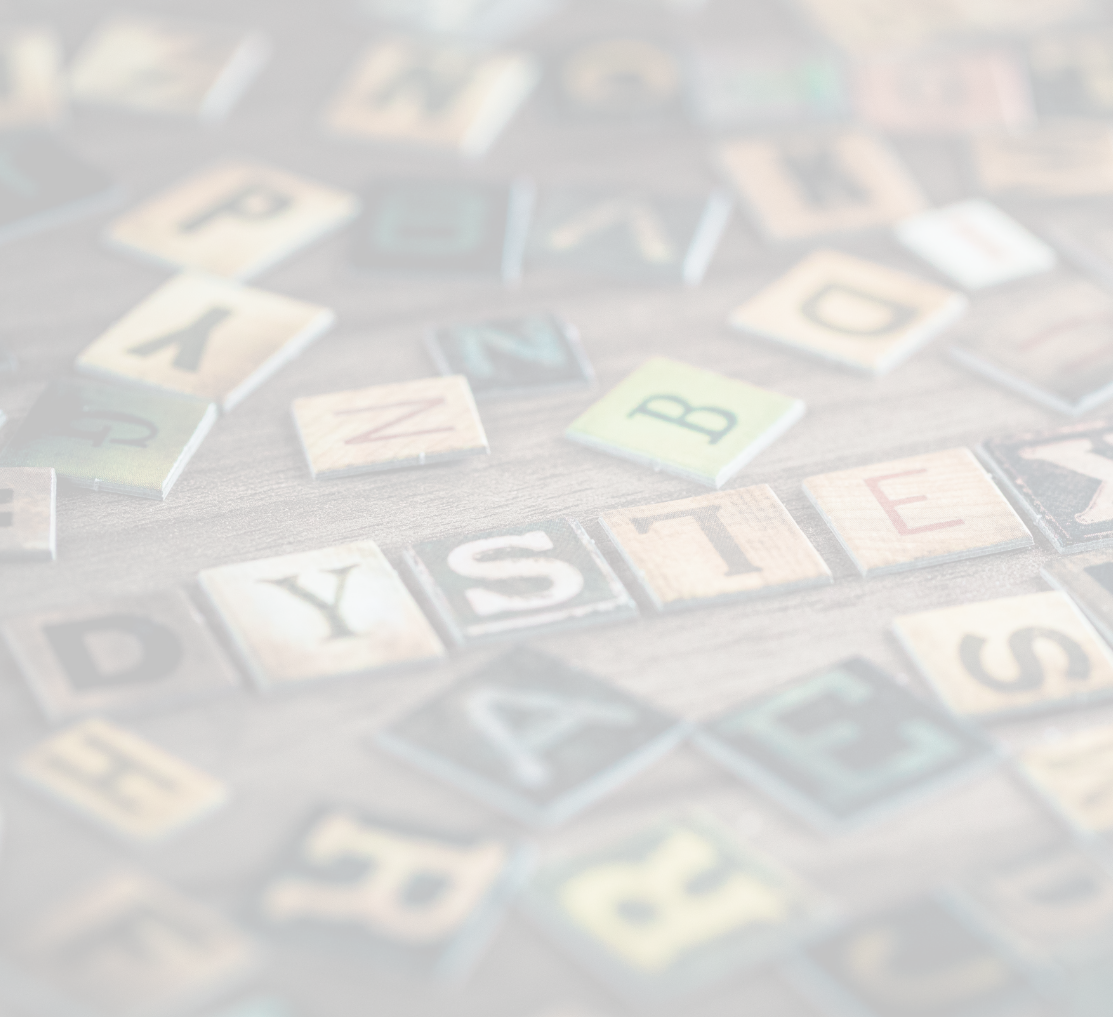 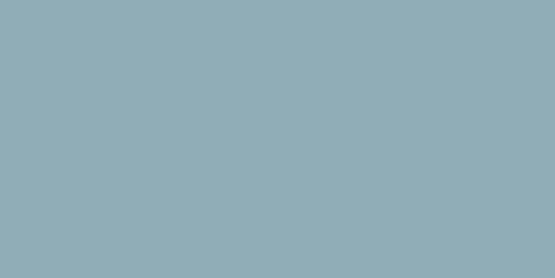 Program
Muligheder i 10. kl.

Muligheder i almene ungdomsuddannelser

Særligt uddannelsestilbud: HF ordblind

Spørgsmål
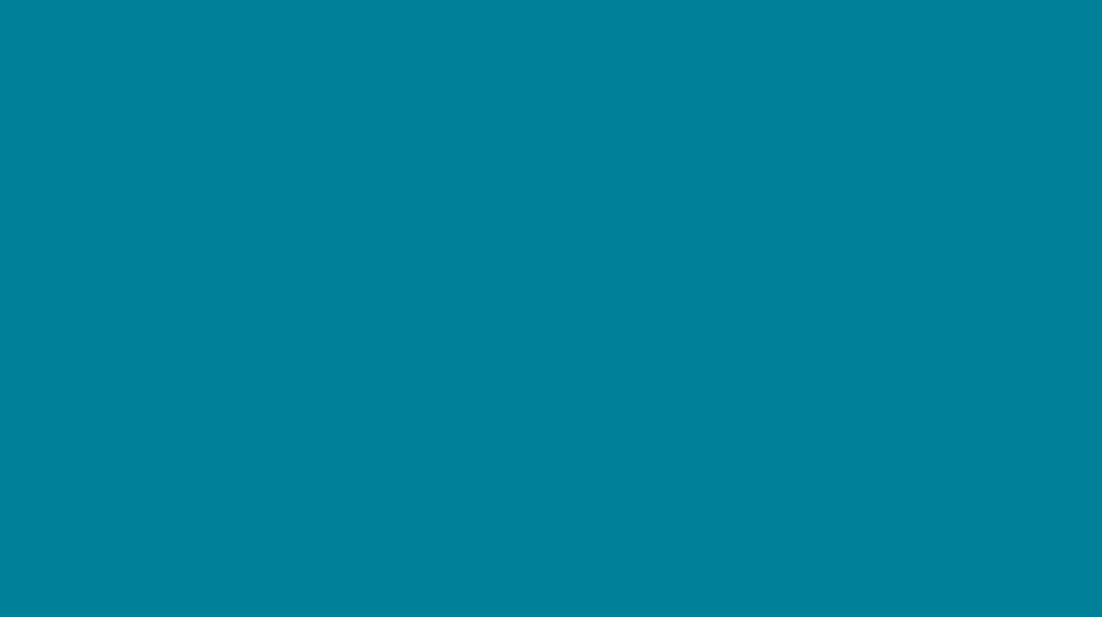 10. skoleår
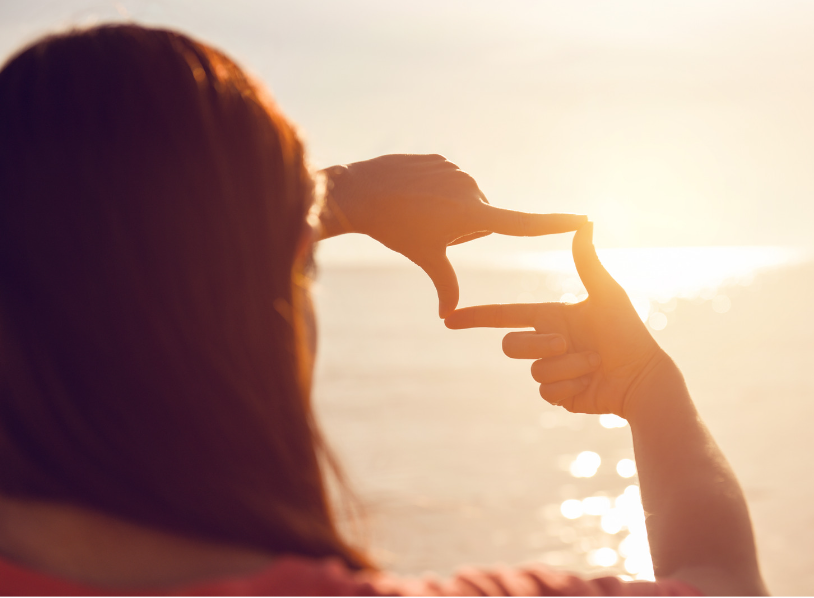 Ordblindeefterskole

Almen efterskole

Lokale 10. kl. tilbud

Andre muligheder
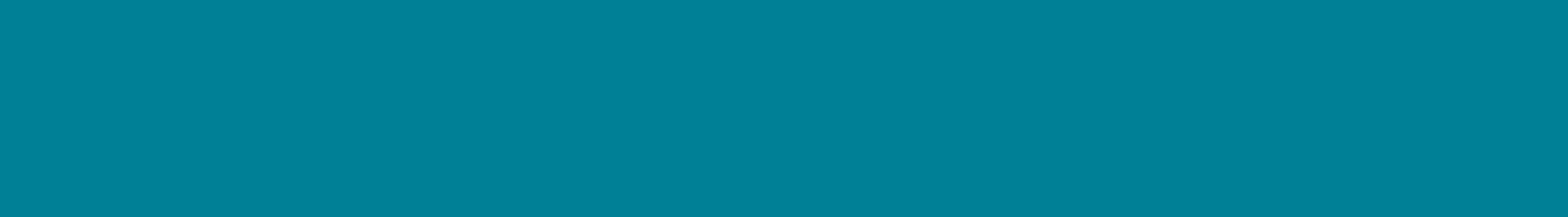 Ordblindeefterskole
Målgruppe: ”Normaltbegavede elever med ordblindhed eller tilsvarende læse-skrivevanskeligheder” (efterskolerne.dk)

Egenbetaling (som på almene efterskoler)

Niveaudelt undervisning

Små hold

Evt. flere lektioner i fx dansk

It-hjælpemidler indgår naturligt i undervisningen
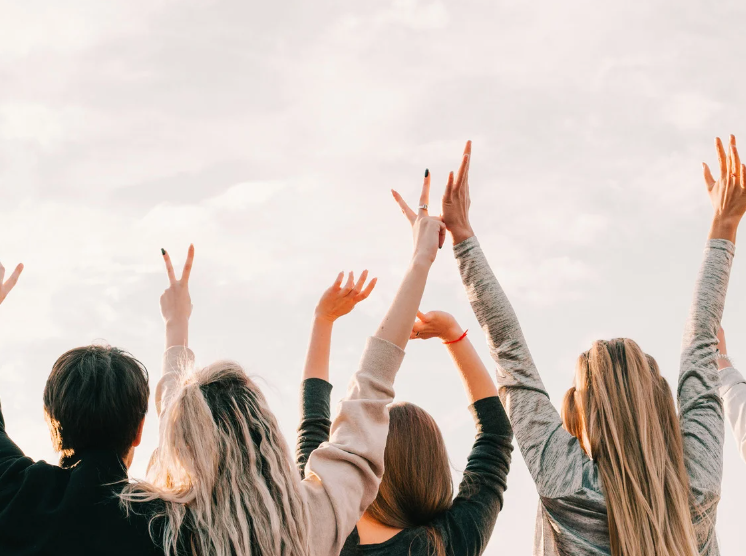 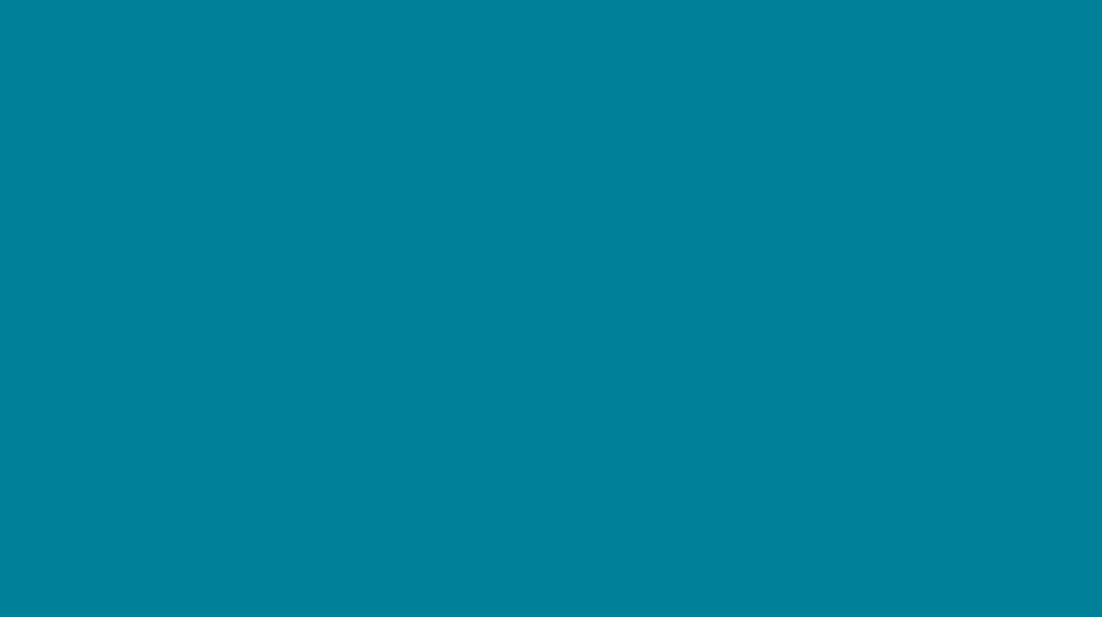 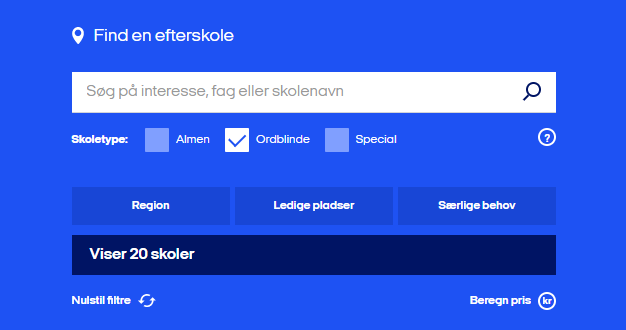 Ordblindeefterskole
20 skoler i Danmark
Forskellige optagelsesregler
Venteliste

Læse mere på www.ordbl.dk

Søg på efterskolerne.dk
Ledige pladser
Særlige interesser
Prisberegner 

Åbent hus
Efterskolernes dag
Efterskolernes aften
Andre besøgsdage
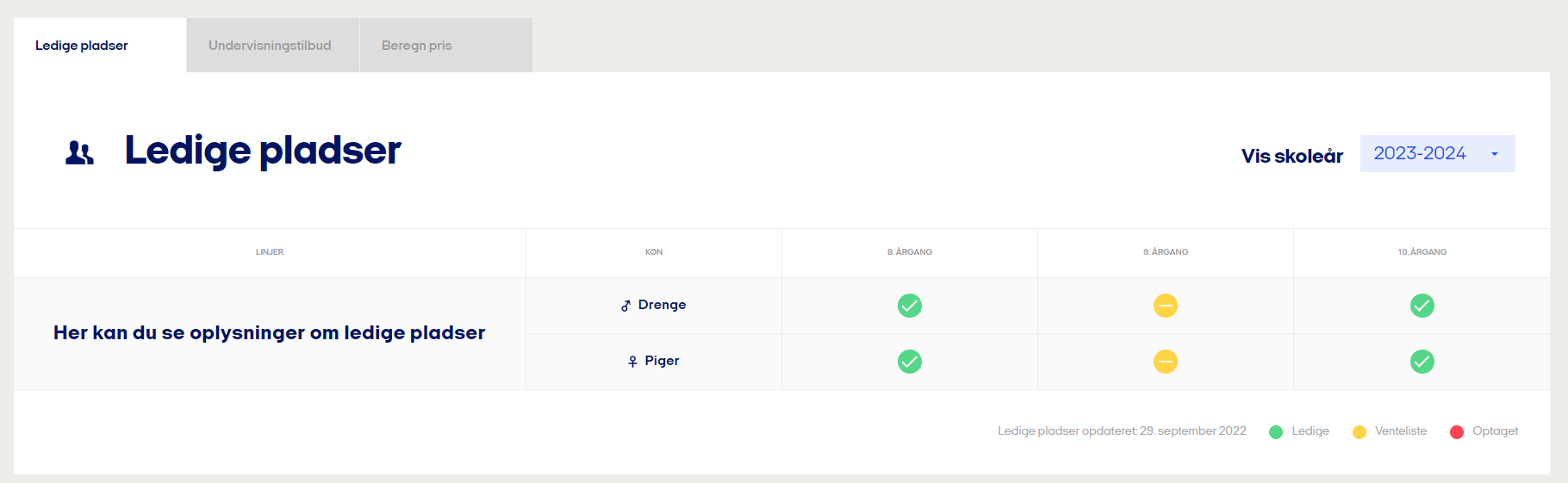 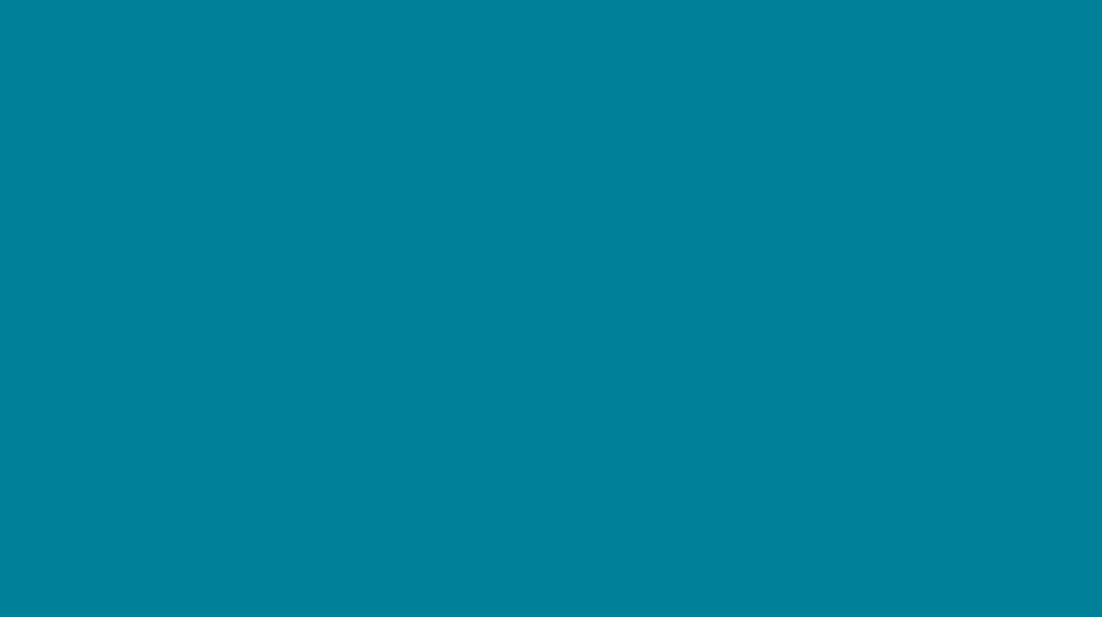 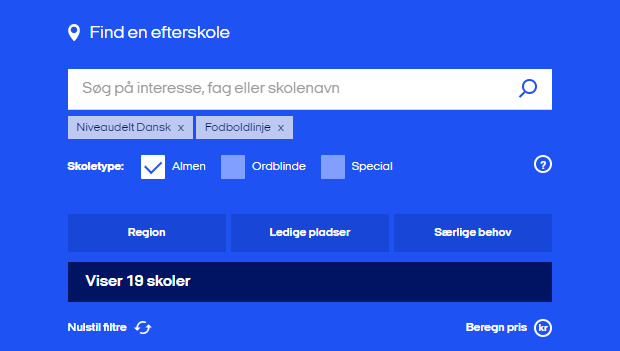 Almen efterskole
Efterskolerne.dk
Mulighed for niveaudelt undervisning?
Mulighed for læseklasse? 

Støttemuligheder gennem SPS-systemet
Programpakke med læse- og skriveprogrammer til installation på elevens egen computer eller lånecomputer
Forlænget tid til eksamen

Kontakt den enkelte skole for nærmere info og aftale
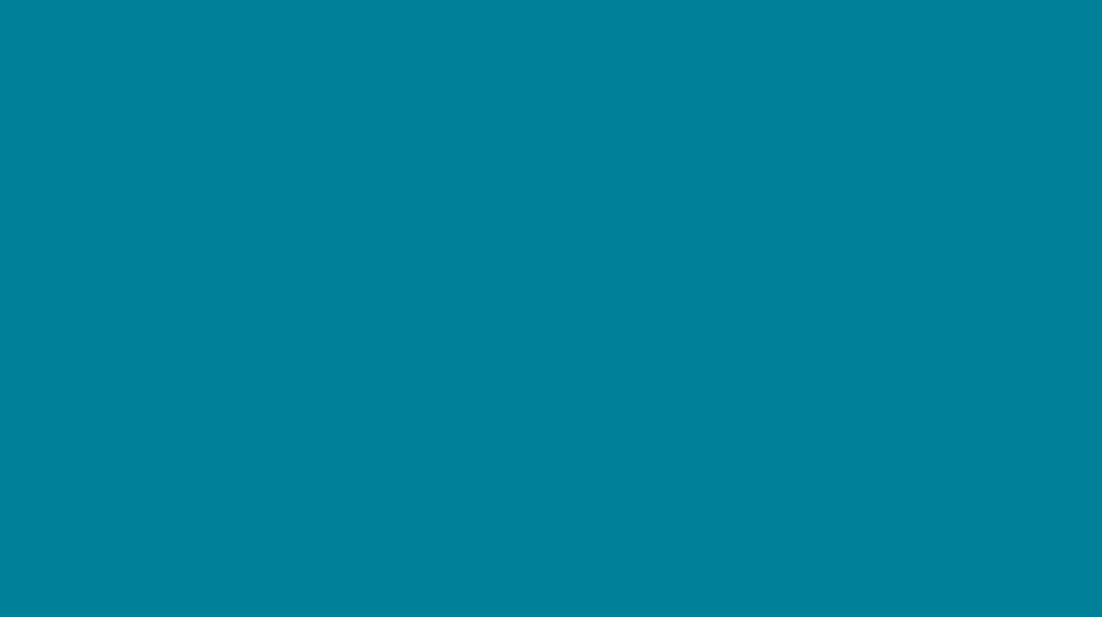 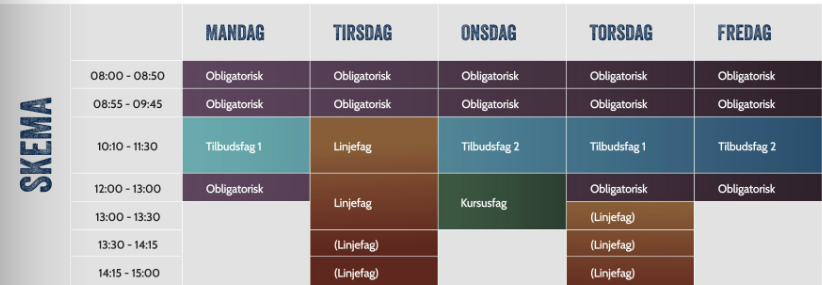 10. kl. lokalt
UCS1o i Skanderborg 
Ordblindeklasse 
Skoleåret 24/25
Evt. også derefter
Kun elever i rødt felt
Dansk, engelsk, matematik i stamklasse med andre ordblinde

Almene klasser: IT-hjælpemidler, undervisningsdifferentiering, forlænget tid til eksamen mm. 

Valgfag:
Mulighed for fx ”Støtte dansk”

Optager også elever fra andre kommuner, hvis de søger inden 1/3
Søg både på optagelse.dk og via ucs10.dk
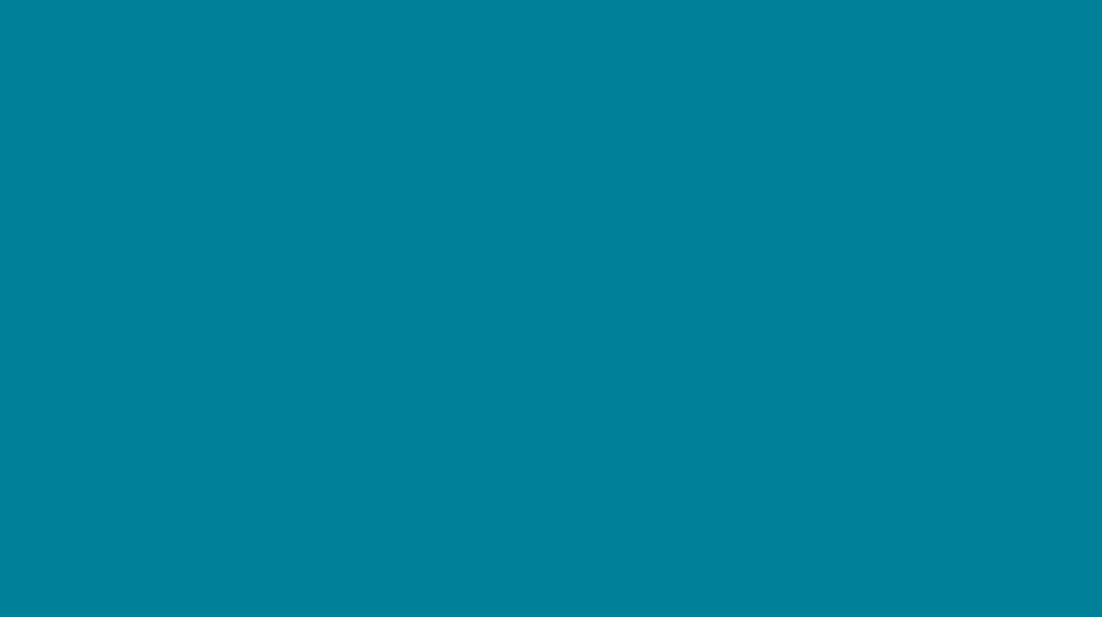 10. kl. lokalt
10. kl. i Odder 
IT-hjælpemidler, forlænget tid til eksamen. 
Kontakt skolen for nærmere info

Privatskoler i fx Aarhus og Silkeborg
IT-hjælpemidler, forlænget tid til eksamen. 
Støtte gennem SPS-systemet
Kontakt skolerne for nærmere info
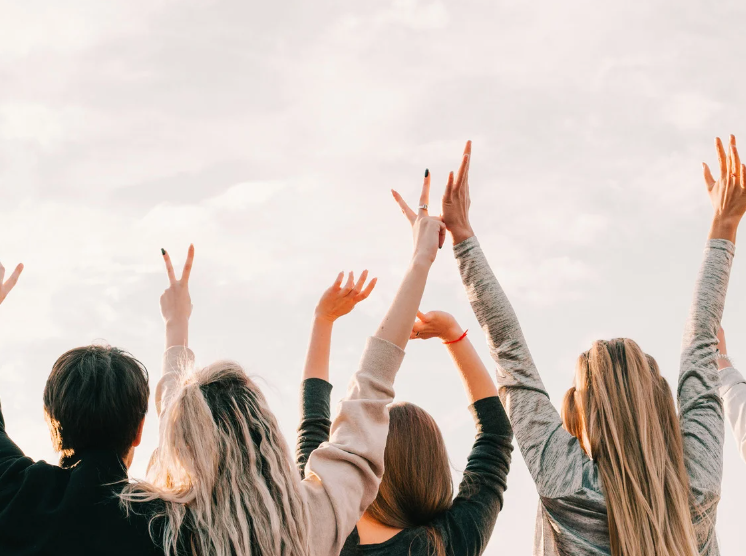 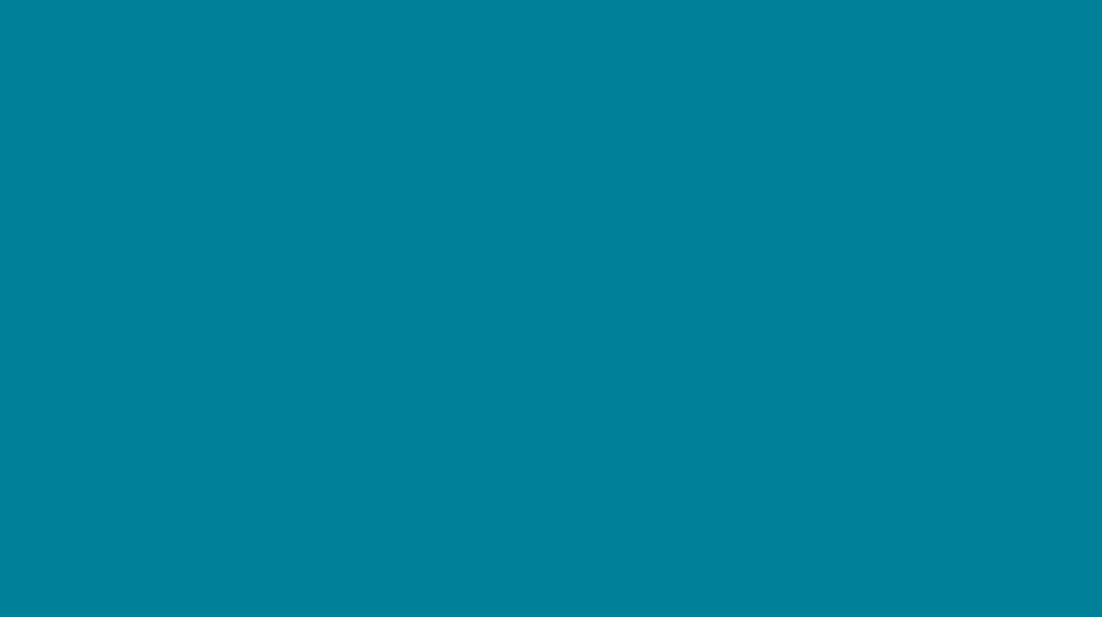 Andre muligheder
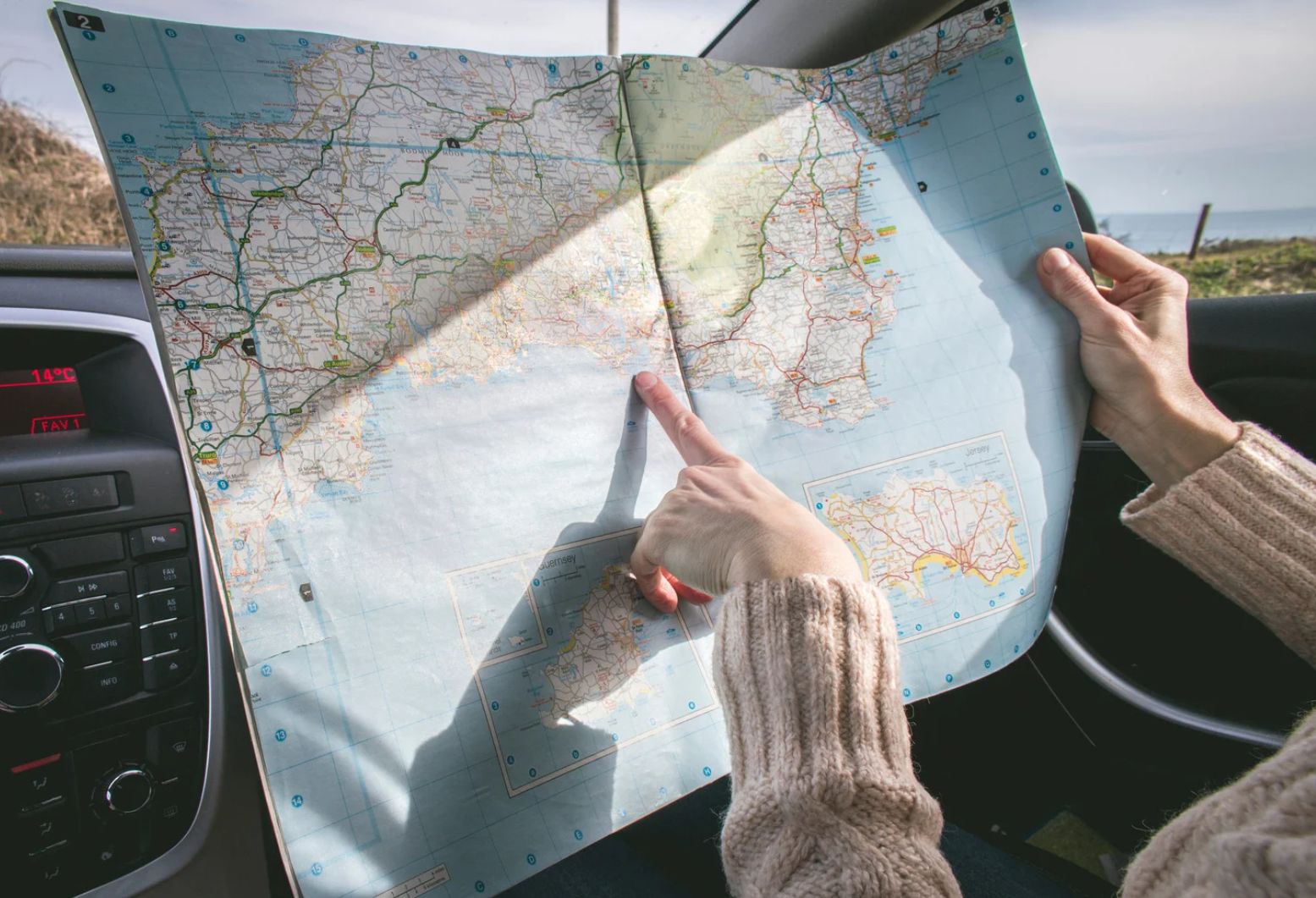 Arbejde

Forberedende Grunduddannelse (FGU)

Snak med din vejleder for mere info

Digitalt oplæg 11. januar
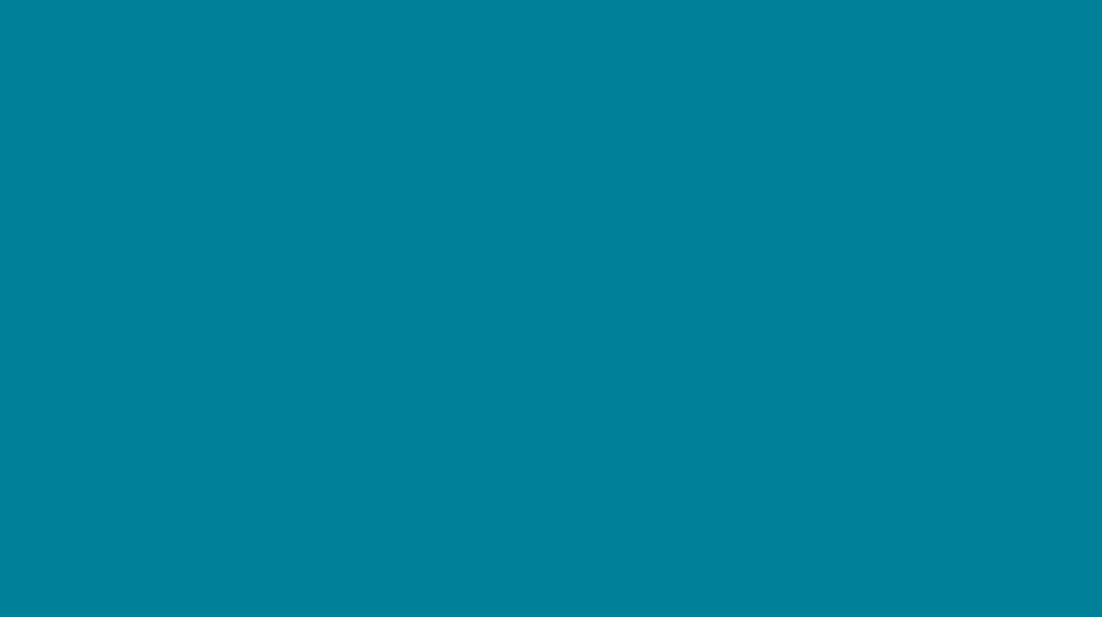 Støttemuligheder i ungdomsuddannelse
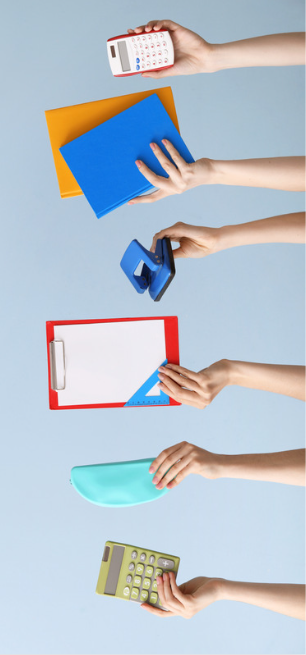 Hvad er en ungdomsuddannelse?
Hvad er SPS?
Hvilken støtte kan man få som ordblind?
Hvordan får man støtten? 
Hvad hvis man er i ordblindetestens gule felt?
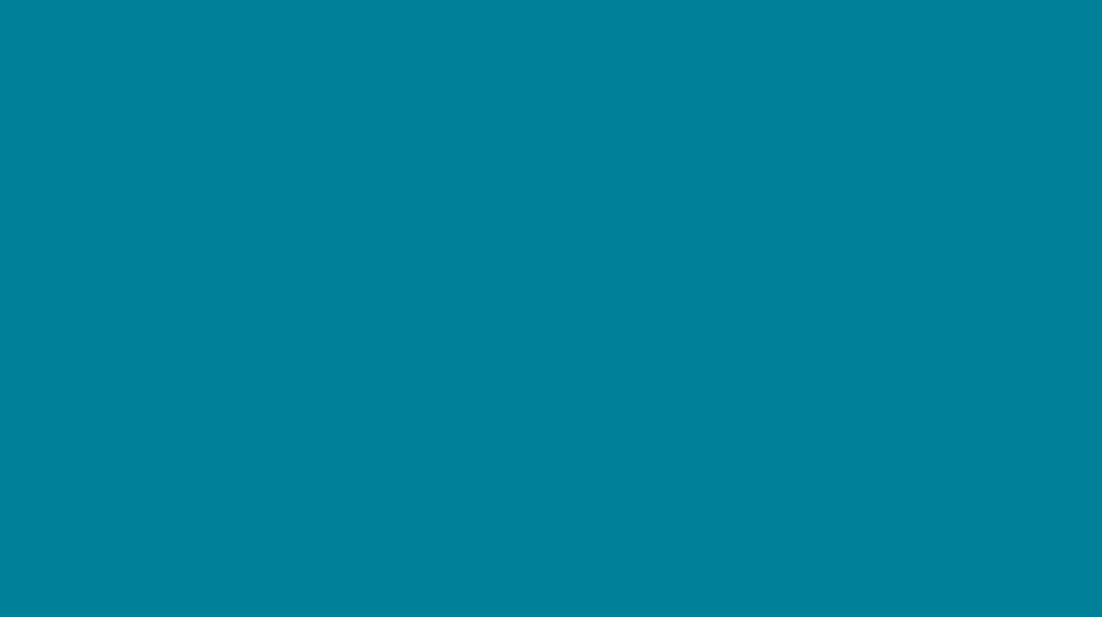 Hvad er en ungdomsuddannelse?
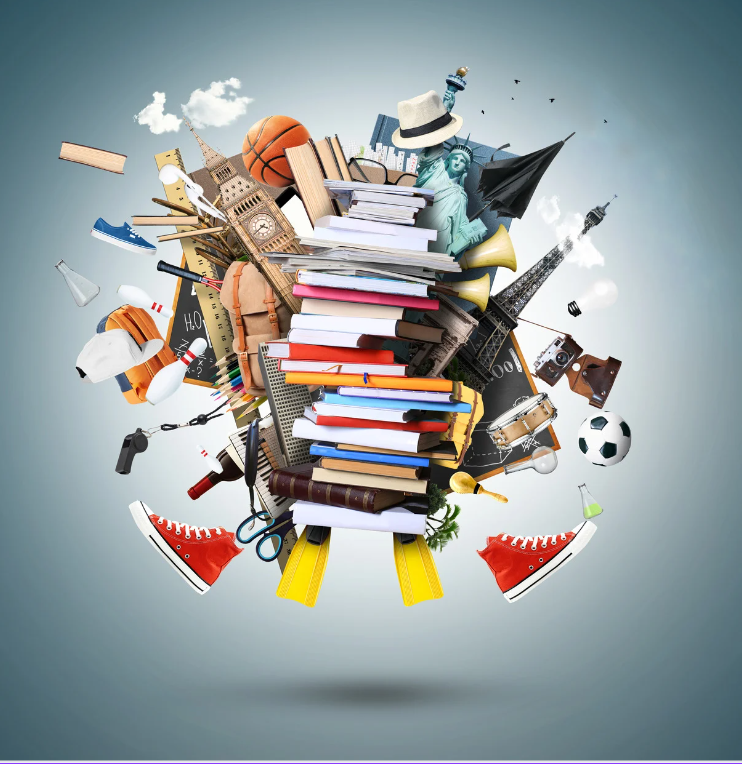 Erhvervsuddannelser (EUD)

EUX

Gymnasiale uddannelser
STX
HHX
HTX
HF

Se mere på ug.dk
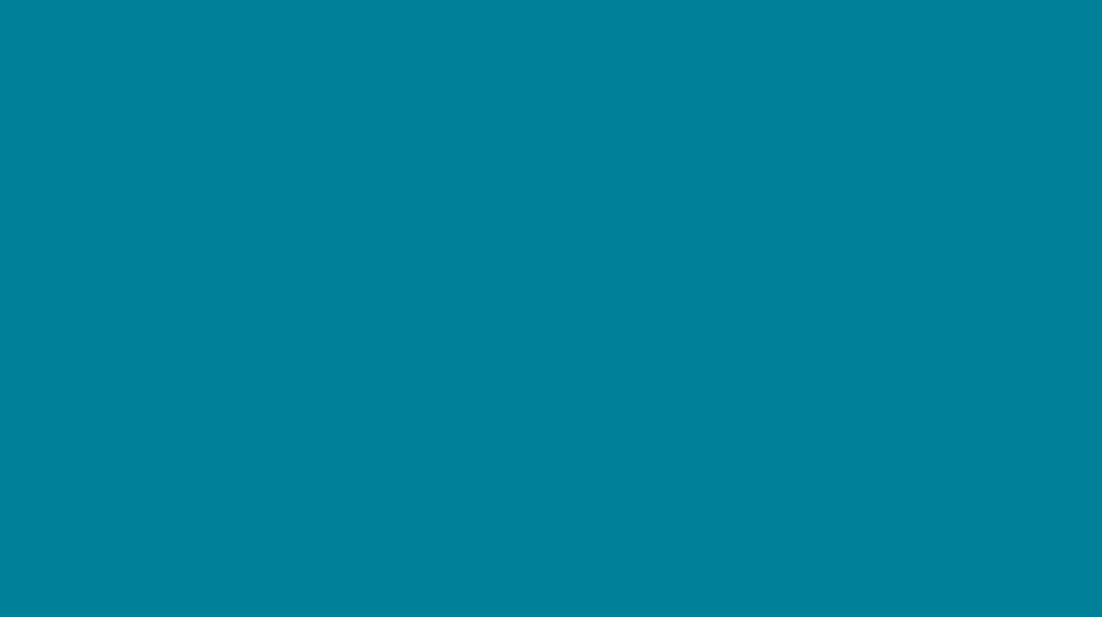 Hvad er SPS?
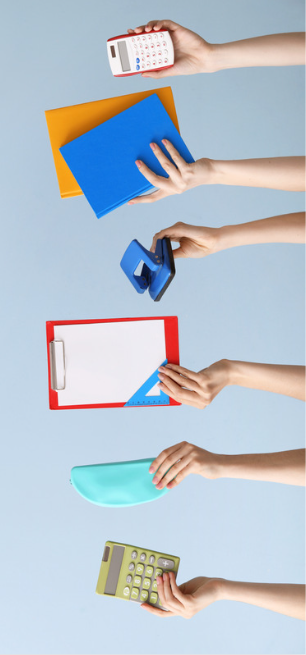 Specialpædagogisk støtte

Finansieret af staten 
Den enkelte skole søger midler hjem til eleven

”Skal sikre, at elever kan uddanne sig på lige fod med andre, selv om de har en funktionsnedsættelse” (www.spsu.dk)

Også muligt på videregående uddannelser
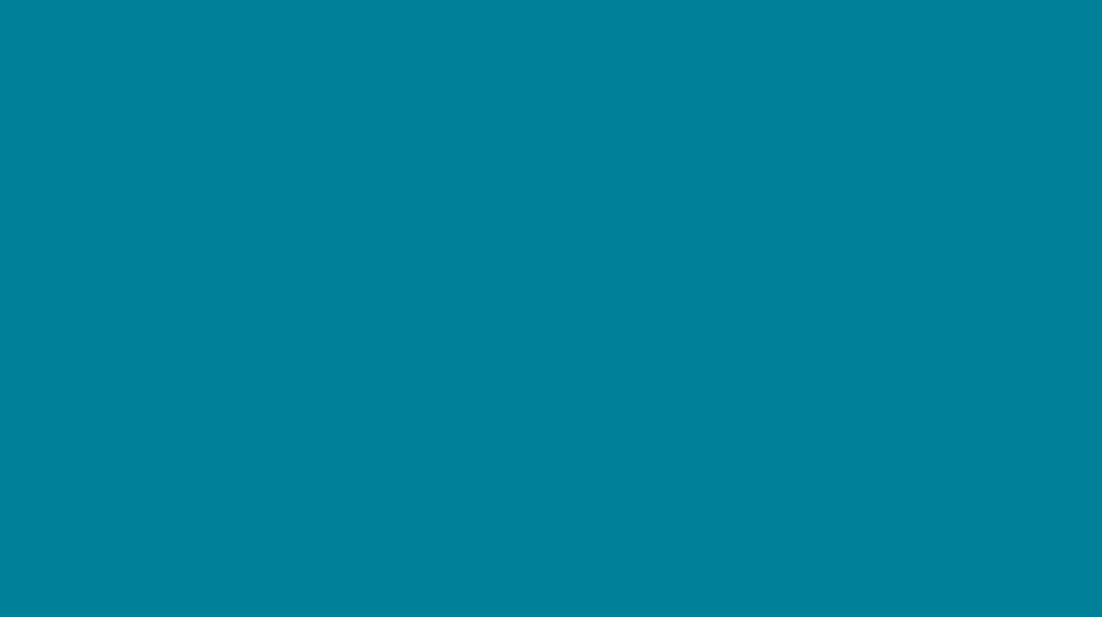 Hvilken støtte har man krav på?
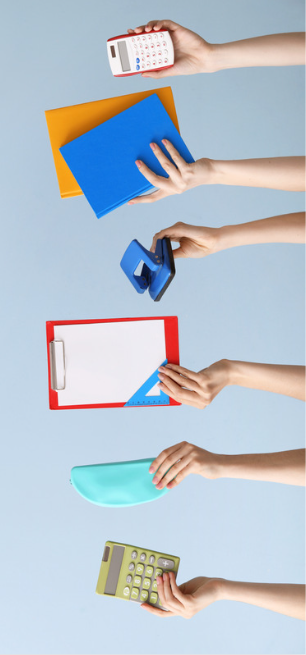 Programpakke 
Hjælp til installation, anvendelse og ved problemer
Fra 2023: IntoWords

Lånecomputer ved behov

Digital adgang til undervisningsmaterialer 

Særlige vilkår til eksamen
Fx forlænget tid
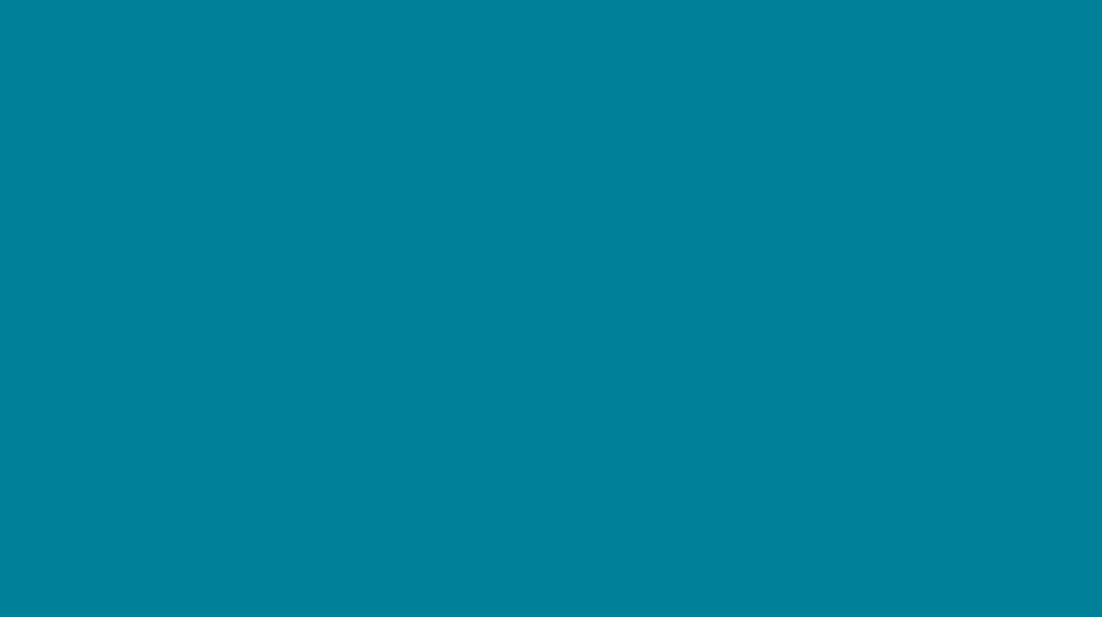 Hvilken støtte har man krav på?
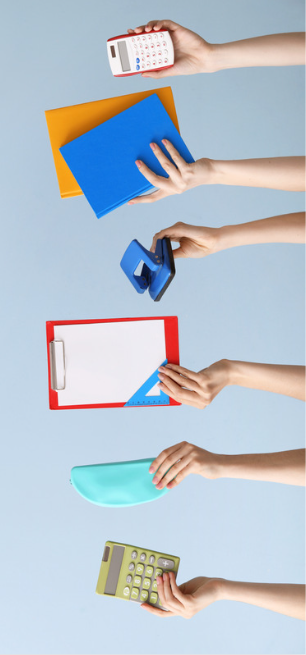 Studiestøttetimer
Møder med støttegiver 
Fx en time om ugen
Gruppebaseret
Fx tolærertimer 

Fx støtte til: 
Overblik og struktur 
Notatteknik
Eksamensforberedelse

Ikke lektiehjælp

Tilrettelægges efter aftale med uddannelsesstedet

Også krav på støtte i praktikperioder på EUD
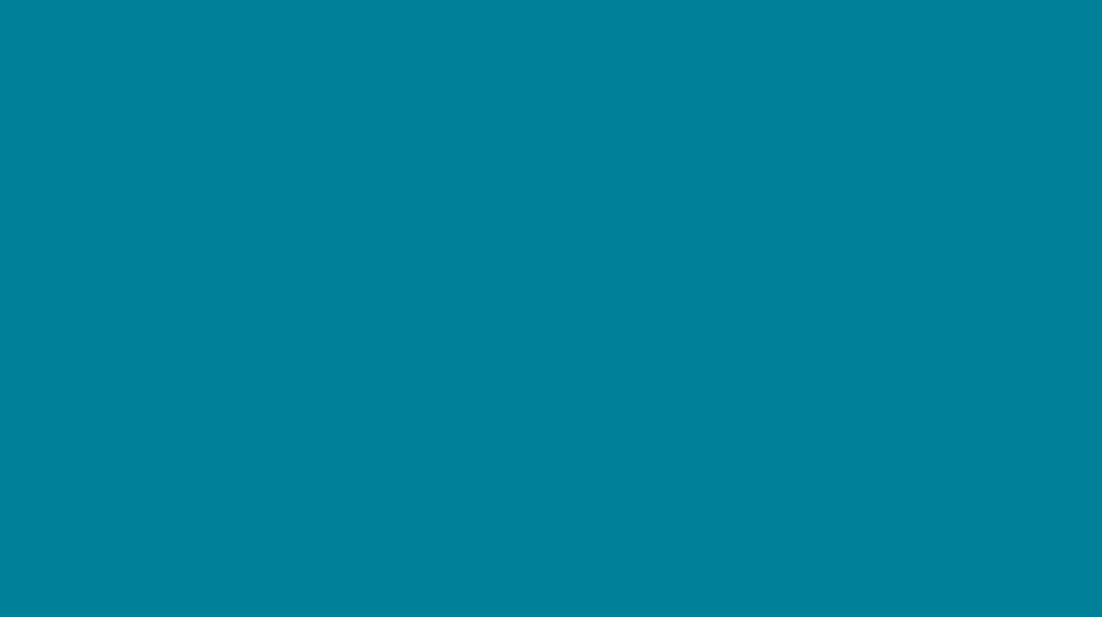 Hvordan får man støtte?
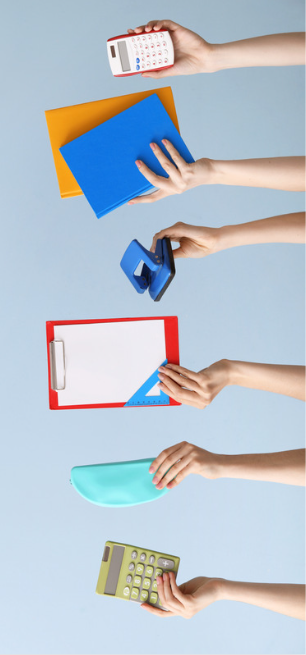 Giv uddannelsesstedet besked
Gennem optagelse.dk: Markér støttebehov
Ved direkte henvendelse

Overflytning af SPS
Muligt ved overgang fra almen efterskole/privatskole
Ikke muligt fra ordblindeefterskole

Vigtigt med tidlig kontakt
Anbefaling: Før sommerferien

Uddannelsesstedet indhenter samtykke 
Indhenter national ordblindetest
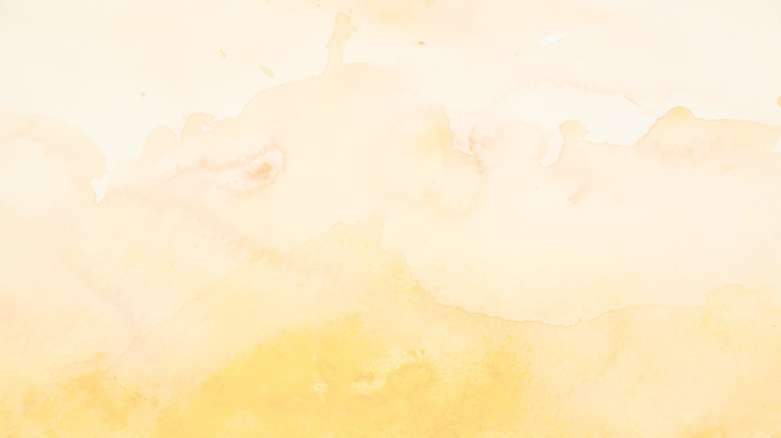 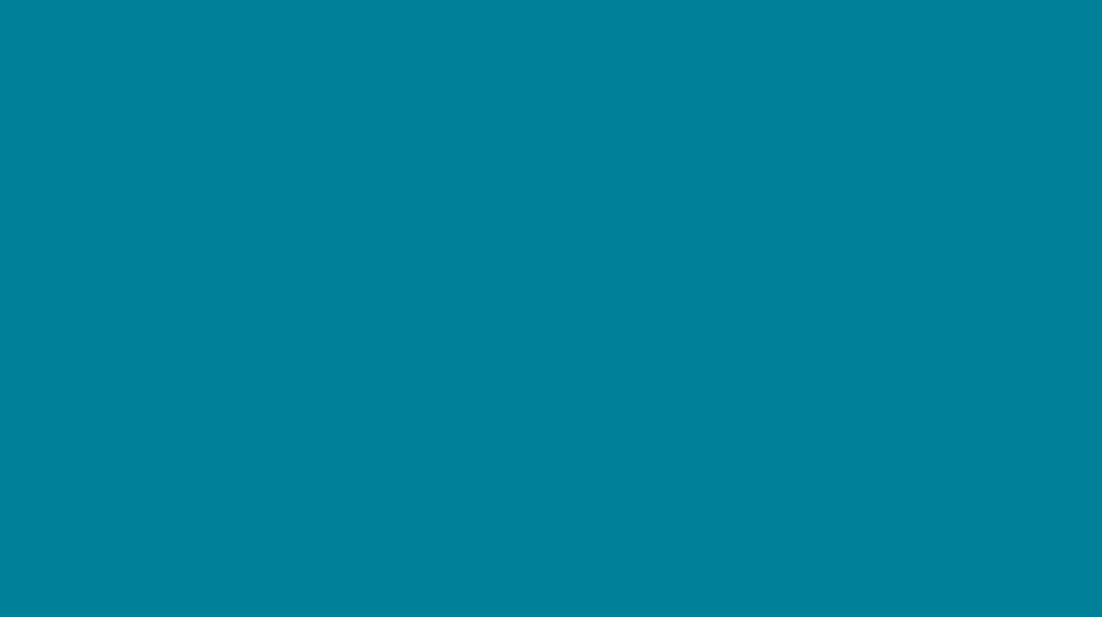 Det gule felt?
Ikke krav på SPS

”I særlige tilfælde er det muligt for styrelsen at godkende ansøgninger om SPS på baggrund af et gult testresultat i Ordblindetesten, baggrundsoplysninger og supplerende testning” (spsu.dk)

Giv uddannelsesstedet besked og gå i dialog med dem!
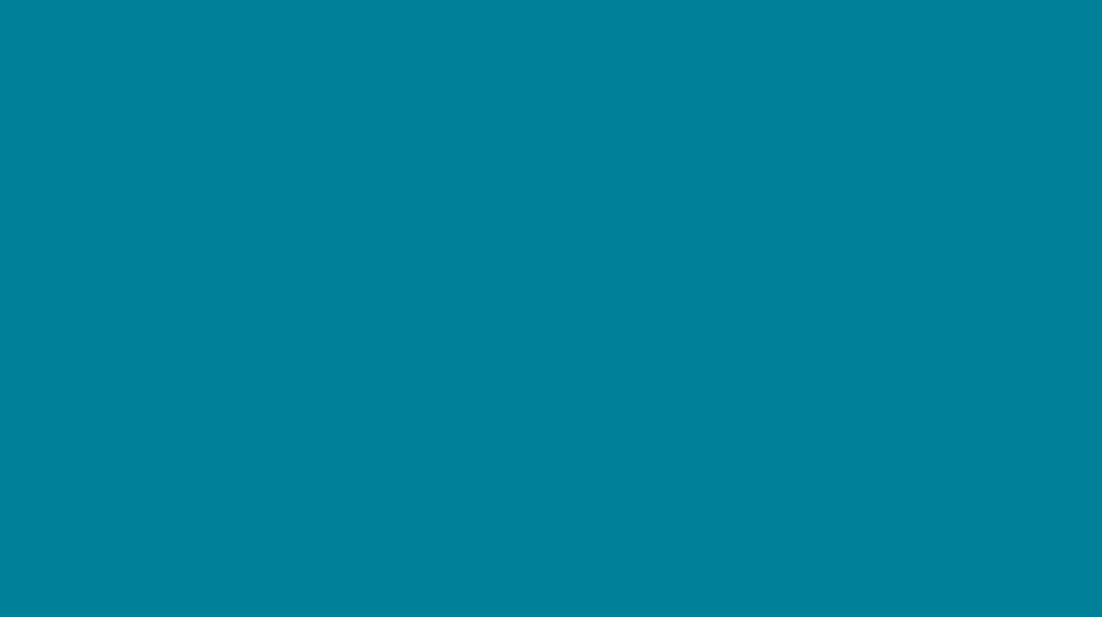 Særligt uddannelsestilbud til ordblinde:HF ordblind
Hvad er det? 
Hvor tilbydes det? 
Optagelse?
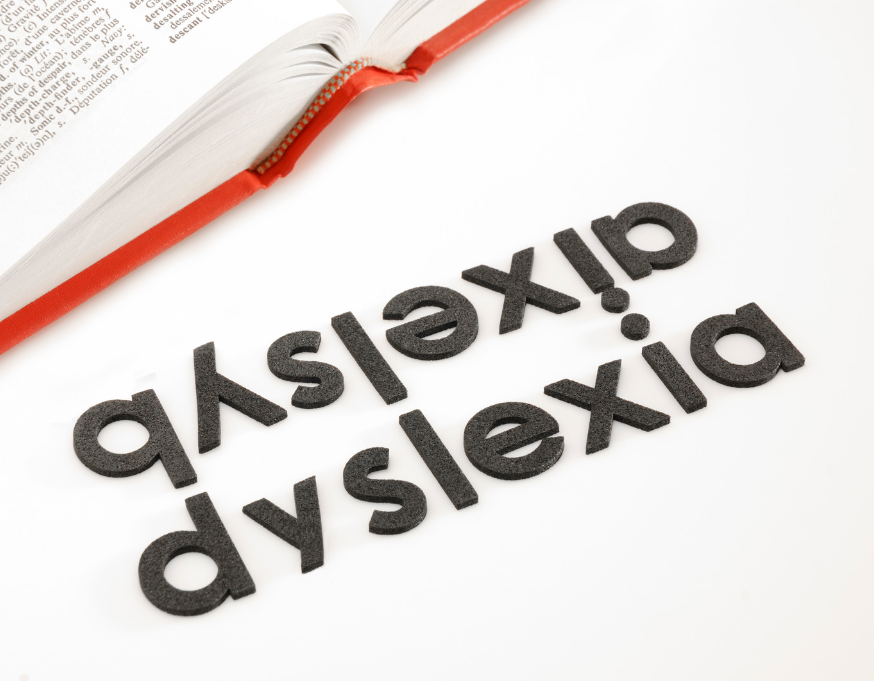 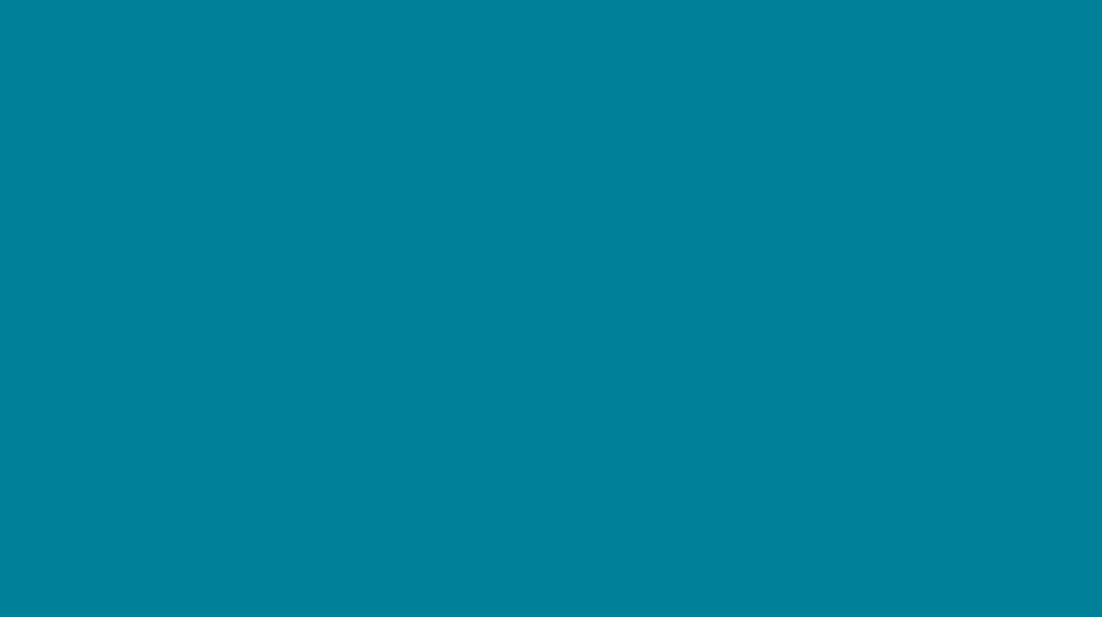 Hvad er HF Ordblind?
Særligt tilrettelagt tilbud til ordblinde

Stamklasse kun med ordblinde

2 eller 3 år

Ordblindeundervisning

Lærere med særlige kompetencer
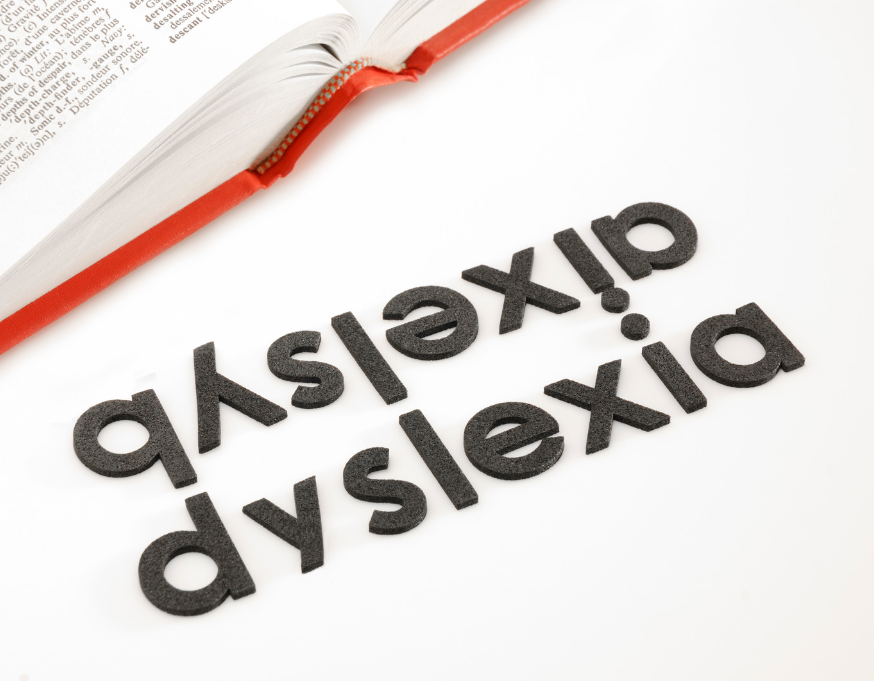 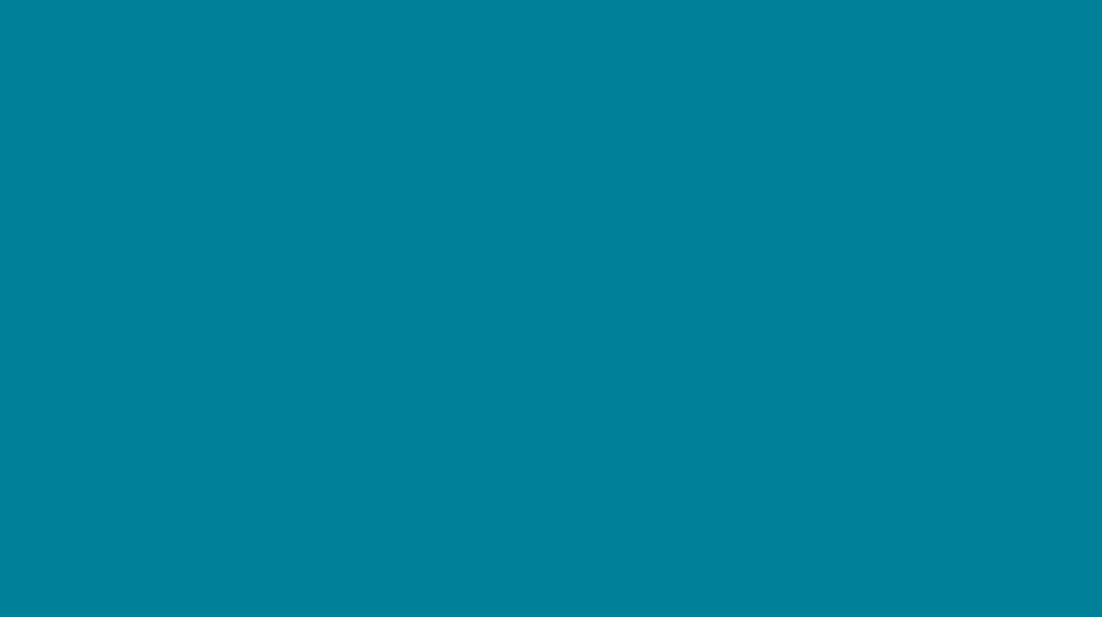 Hvor tilbydes HF ordblind
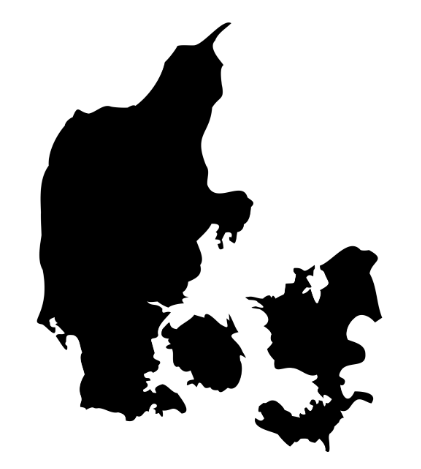 Skanderborg
2 år
Optag direkte efter 9./10. kl. 

Horsens, Silkeborg og Randers
3 år
Optag direkte efter 9./10. kl. 

Nr. Nissum
3 år
Optag direkte efter 9./10. kl. 
Kostskole 

Århus HF og VUC
3 år 
Ikke optag direkte efter 9./10. kl. 

Og mange andre steder!
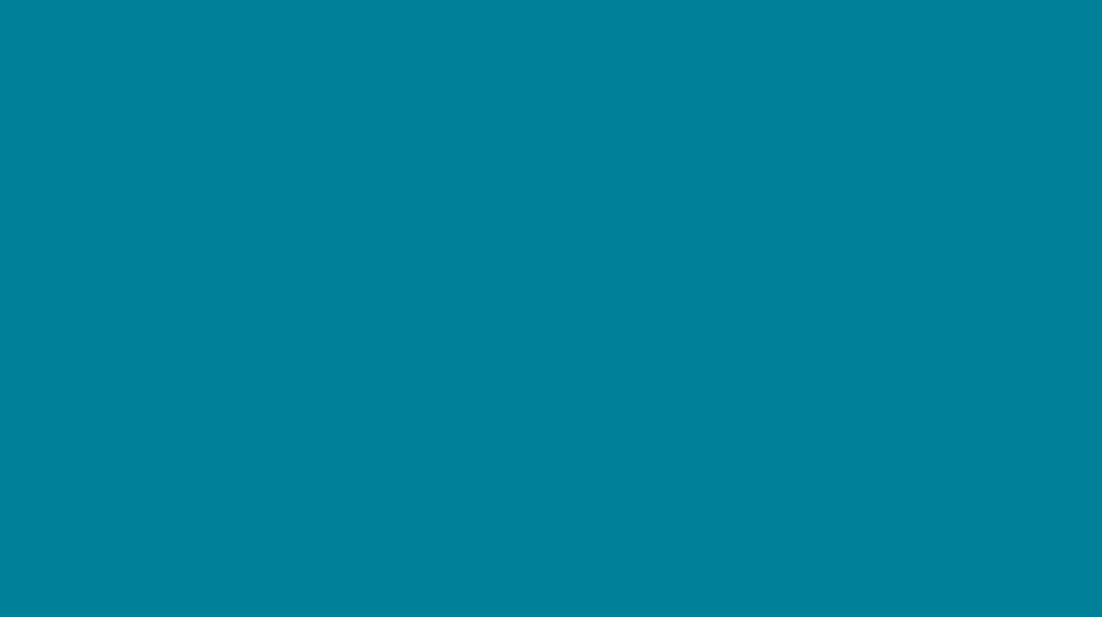 Optagelse på HF ordblind forløb med optag direkte efter 9./10. kl.
Søg på optagelse.dk senest 1/3
Søg om ”forrang” og sæt kryds ved ordblindeklasse
Vedhæft ordblindetest

Adgangskrav som til den almene HF 
Bl.a.:
Gennemsnit på 4 
Krav om 2. fremmedsprog til og med 9. kl.
Se mere på ug.dk
Mulighed for optagelsesprøve efter 10. kl.

Ikke ubegrænset plads i klasserne
Lokale regler. Fx optagelsessamtaler.
Se mere på skolernes egne hjemmesider

OBS på optagelsesregler i Århus
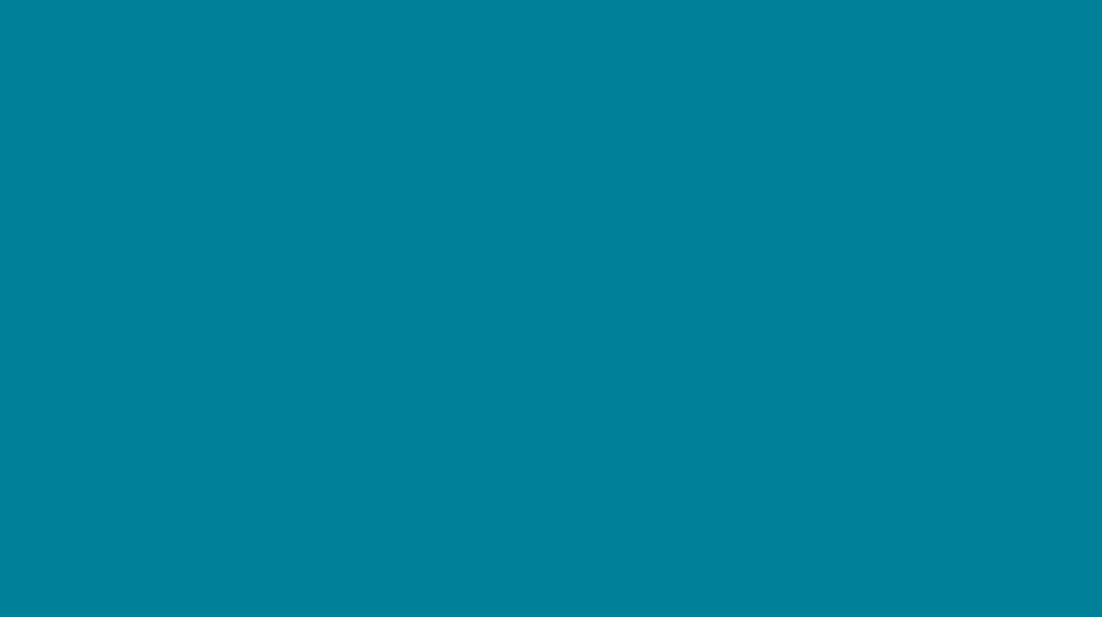 Bekymringer?
Hvad kan fylde? 
Kan jeg følge med? 
Er jeg den eneste ordblinde i klassen?
Hvordan bliver det at modtage støtte? 

Hvad kan man gøre? 
Snak med studievejleder/læsevejleder på uddannelsen
Tag til åbent hus; spørg!
Snak med nuværende lærere
Snak med venner, bekendte, familie mm.
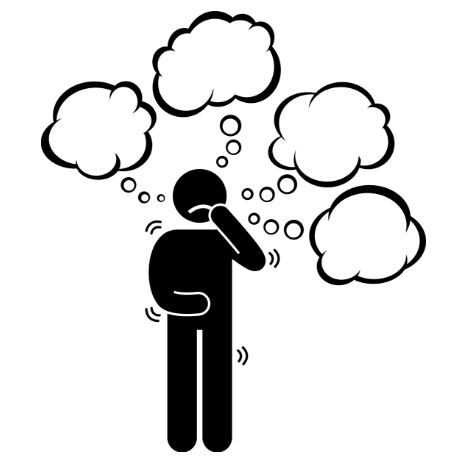 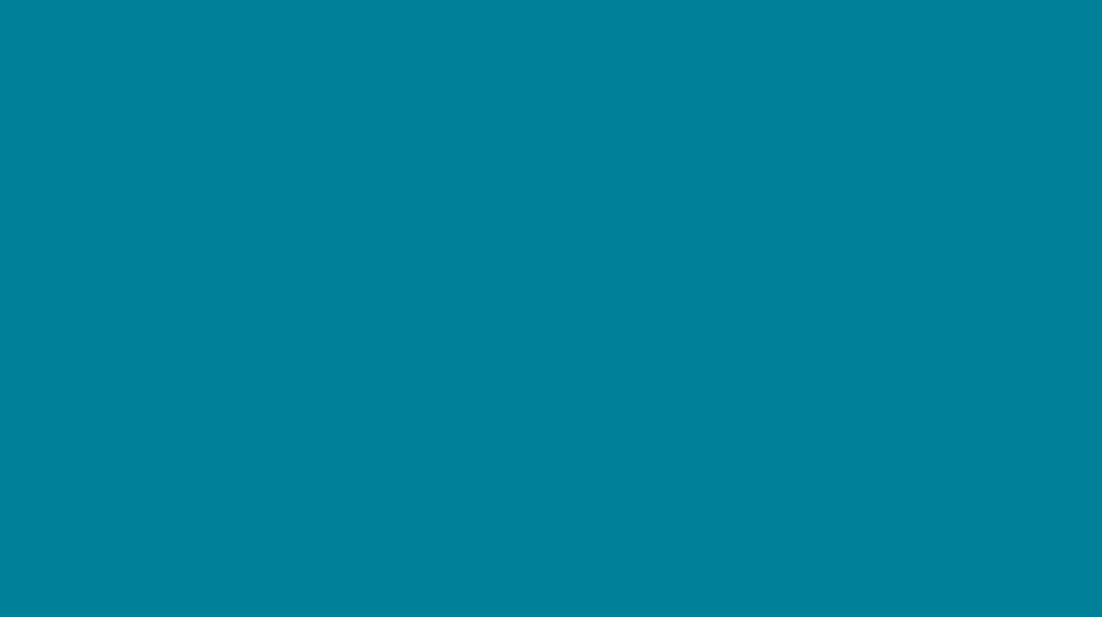 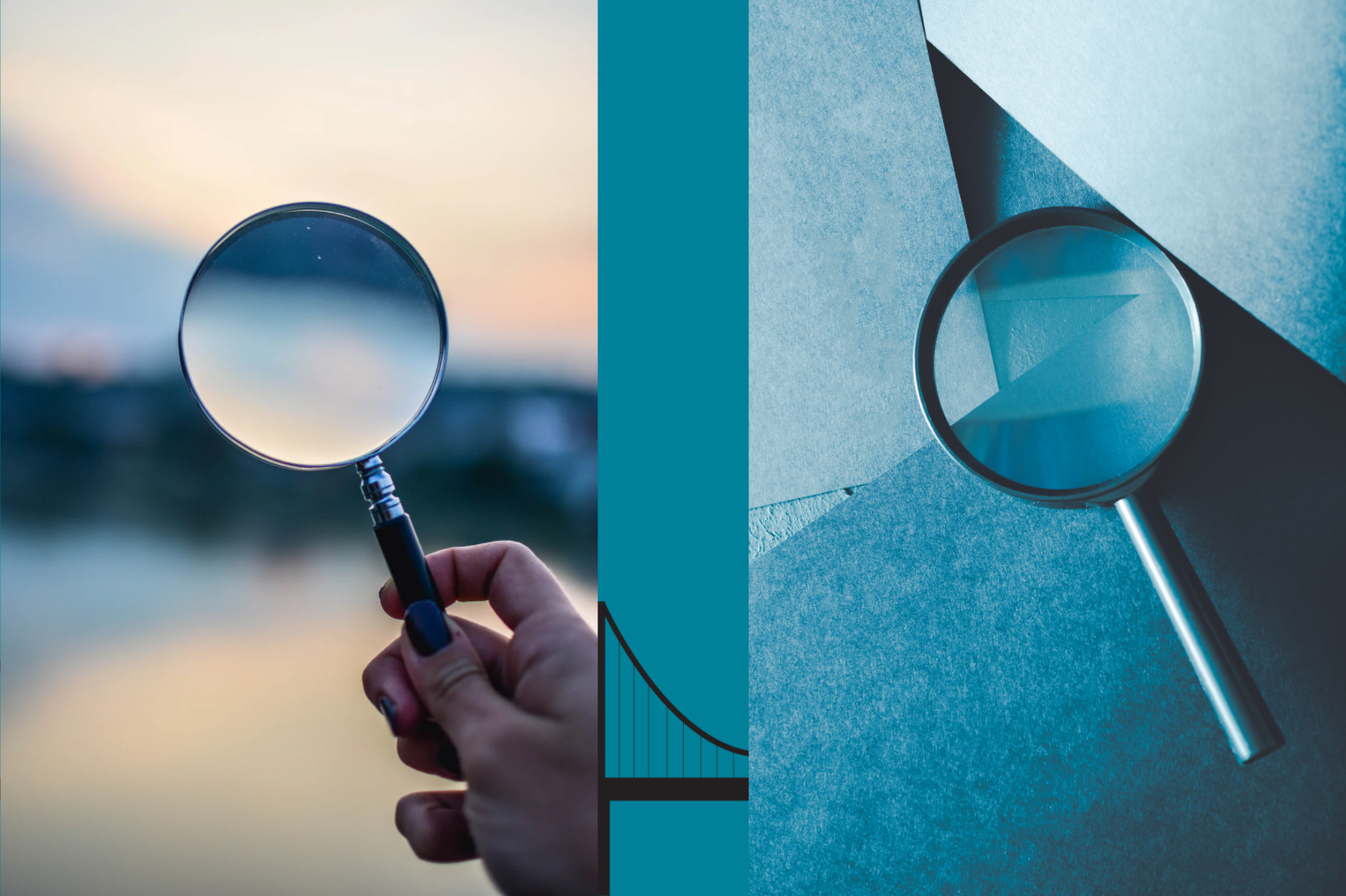 Spørgsmål??
Skriv i chatten…